Figure 4. Illustration of the covariation between CT and the duration of blindness (left column) and the age of onset ...
Cereb Cortex, Volume 22, Issue 11, November 2012, Pages 2455–2465, https://doi.org/10.1093/cercor/bhr311
The content of this slide may be subject to copyright: please see the slide notes for details.
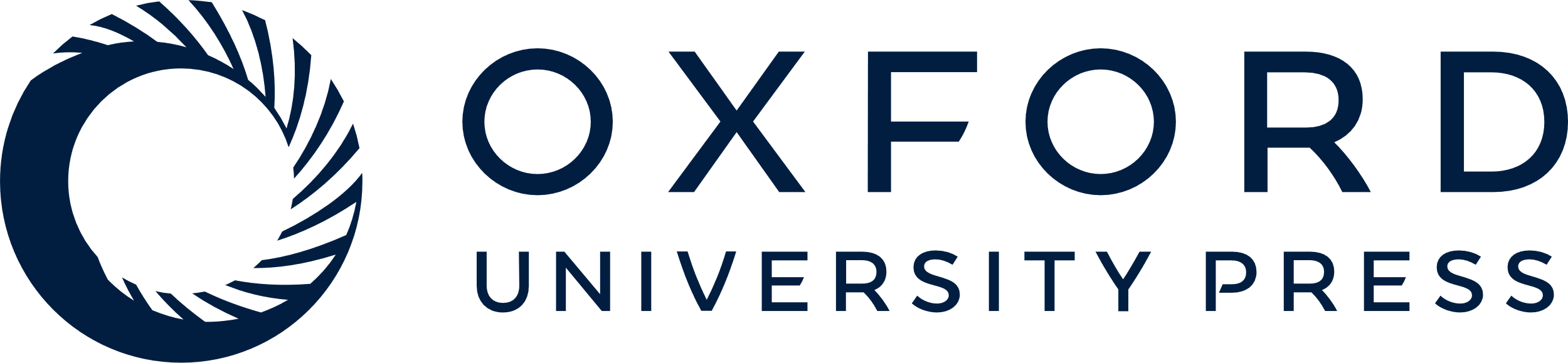 [Speaker Notes: Figure 4. Illustration of the covariation between CT and the duration of blindness (left column) and the age of onset of blindness (right column). Images were thresholded at the indicated values (uncorrected P values). The strongest associations were found in the right cuneus, the lingual gyrus bilaterally, and left fusiform gyrus. The bottom panels graphically illustrate the correlations for the peak that showed maximum covariation for each regression analysis. To the right of each graph, the CT values of each sighted subject are plotted for comparison with those of the blind.


Unless provided in the caption above, the following copyright applies to the content of this slide: © The Author 2011. Published by Oxford University Press. All rights reserved. For permissions, please e-mail: journals.permissions@oup.com]